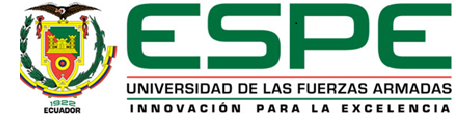 VICERRECTORADO DE INVESTIGACIÓN INNOVACIÓN Y TRANSFERENCIA DE TECNOLOGÍA

CENTRO DE POSGRADOS

 TRABAJO DE TITULACIÓN PREVIO A LA OBTENCIÓN DEL TÍTULO DE MAGISTER EN NUTRICIÓN Y PRODUCCIÓN ANIMAL

TEMA:
VALORACIÓN NUTRICIONAL DE LA CÁSCARA DE CACAO Y SU POTENCIAL USO EN NUTRICIÓN DE BOVINOS
 
AUTORES:
ALCÍVAR MURILLO, LEONARDO LENIN
ALCÍVAR GUADAMUD, WILMER WAGNER
 
 
DIRECTOR: VILLAVICENCIO ABRIL, ÁNGEL FABIÁN PhD.

 
SANGOLQUI  - 2020
Introducción y planteamiento del problema
<
>
>
Baja de producción
Veranos prolongados
Escases de alimento
Desconocimiento de alternativas en el uso de desechos en la producción de materias primas
Baja condición corporal
Predisposición a enfermedades
Animales débiles
Introducción y planteamiento del problema
Alternativas para la nutrición de bovinos
Justificación
Mayor eficiencia y optimización de insumos y materias primas
Producción intensiva / extensiva de bovinos (carne – leche)
Alternativas de materias primas a bajo costo y alto valor nutricional, resultado de procesos productivos agropecuarios
Elevado costo de materias primas convencionales
Levantamiento de información sobre la cáscara de cacao
Aprovechamiento de la cáscara de cacao en la nutrición de bovinos
Objetivos
GENERAL 
Valorar y caracterizar el contenido nutricional de la cáscara de cacao, mediante análisis químico proximal (AQP), digestibilidad, degradabilidad y grado de aceptación para uso potencial en alimentación de bovinos.

ESPECÍFICOS 
Determinar el potencial productivo de la cáscara de cacao en la provincia de Manabí, cantón Chone, parroquia Ricaurte, sitio Agua Blanca, finca La Gran María.   
Determinar el contenido nutricional (proximal, fibra y mineral) de la cáscara de cacao, obtenido como desecho en fincas cacaoteras.  
Determinar el valor de digestibilidad en bovinos fistulados. 
Determinar diferentes niveles de aceptación de bovinos con dietas prácticas a base de forraje. 
Determinar el valor económico del uso de la cáscara de cacao en la incorporación como materia prima en la alimentación de bovinos lecheros.
Materiales y métodos
Localización
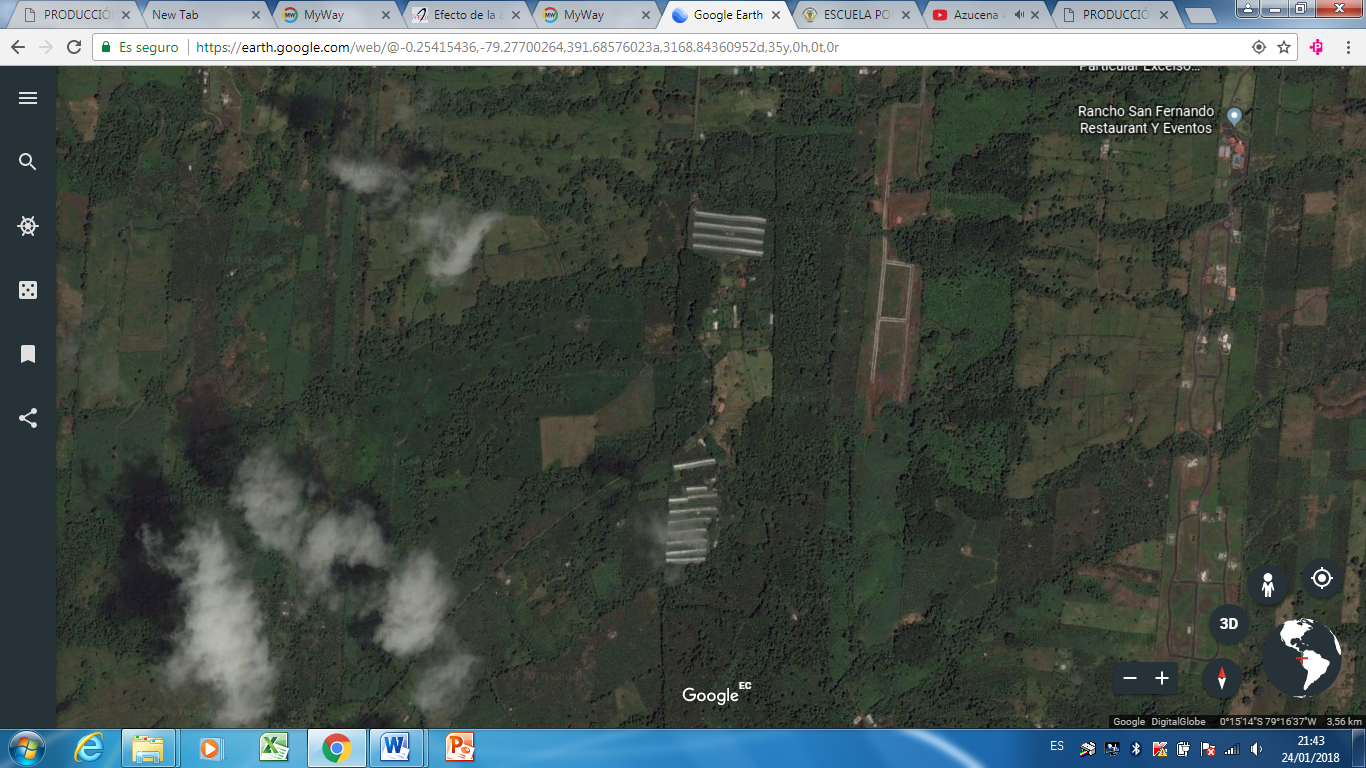 Provincia de Manabí, cantón Chone, parroquia Ricaurte, sitio Agua Blanca
Materiales
MATERIALES DE CAMPO
MATERIALES DE LABORATORIO
Diseño experimental
Potencial productivo de la cáscara de cacao
Análisis químico proximal de la cáscara de cacao
Fuente: INIAP
Análisis de fibra en cáscara de cacao
Fuente: INIAP
Contenido de minerales en cáscara de cacao
Fuente: INIAP
Contenido de energía en cáscara de cacao
Fuente: INIAP
Degradabilidad de la cáscara de cacao a nivel ruminal
Fuente: Autores 2018
Degradabilidad de la proteína en cáscara de cacao
Fuente: Autores 2018
% Proteína ligada a lignina en el residuo 72 h
Fuente: Autores 2018
Valores de degradabilidad de varios nutrientes contenidos en cáscara de cacao
Fuente: Autores 2018
Degradabilidad de minerales presentes en cáscara de cacao
Fuente: Autores 2018
Conclusiones
Partiendo de la base conceptual que explica las diferencias en el valor nutritivo de los vegetales, esta radica en la anatomía, fisiología, bioquímica y en la composición morfológica de la planta, por lo que se concluye que la utilización de los subproductos de poscosecha de la cáscara de la mazorca de cacao, pueden ser incluidos en la dietas de los rumiantes, debido a que por sus propiedades nutricionales puede mejorar las funciones ruminales, en función de la cantidad diaria que fuera suministrada.
Los resultados obtenidos sobre el perfil nutricional  de las muestras de cáscara de cacao, proporciona información sobre el elevado interés del sector agropecuario de buscar materias primas alternativas para alimentación animal como ingredientes para el uso en alimentación de rumiantes, sin embargo se deberá considerar los valores del contenido de nutrientes y digestibilidad de la MS, la cual  por depender del contenido y de la digestibilidad de la FDN, valores que en este estudio son bajos posiblemente por un desbalance de nutrientes, así mismo, su baja degradabilidad se debe a la presencia de una alta fracción de lignina contenida en la cáscara, lo cual limita el grado de consumo, aporte nutricional e interés comercial, ya que dada sus características nutricionales solo sería utilizable si su valor económico por Kg/Ms fuera atractivo frente al valor de otras materia primas.
La disponibilidad de este sub producto resulta interesante en razón de la superficie de cacao cultivada, la cual está sobre las 420.000 hectáreas de las cuales el 55% aproximadamente es de la variedad CCN51 con niveles de producción muy superiores al cacao fino de aroma, ya que con un sistema adecuado de conservación (deshidratación), se puede convertir en una alternativa nutricional especialmente en épocas de verano para la provincia de Manabí.
Recomendaciones
Se recomienda emplear la cáscara de la mazorca de cacao, como alternativa de alimentación para ser incorporada en la dieta de vacas  lecheras en forma de fibra larga   debido a que poseen características favorables para mejorar las funciones ruminales y su nutrición, aprovechando así, los residuos que generan las fincas cacaoteras, lo cual es factible debido a que la composición química de la cáscara muestra características favorables y como este subproducto es dejado en el campo, prácticamente no tiene valor económico y que al darle un uso contribuiría al mejoramiento de la producción ganadera en el Ecuador, especialmente en época de sequía
Realizar estudios sobre niveles de inclusión en otras especies de interés zootécnico
Realizar estudios pertinentes a fin de dar valor agregado mediante diferentes técnicas de fracturación de paredes celulares.
GRACIAS POR SU ATENCIÓN